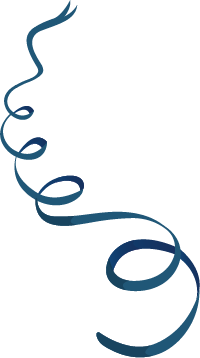 Bài 9: BÀI TOÁN VỀ THÊM,            BỚT MỘT SỐ ĐƠN VỊ
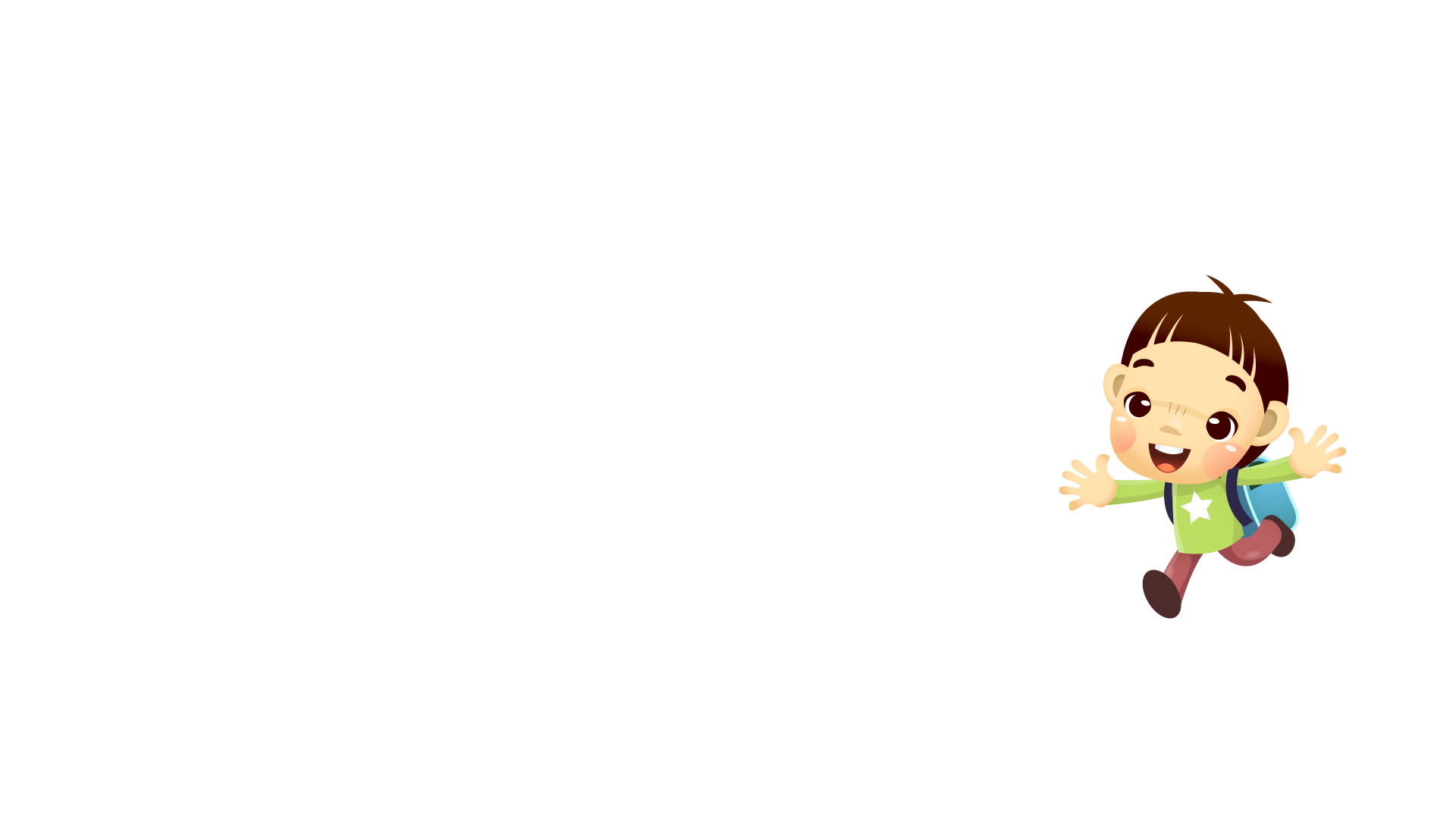 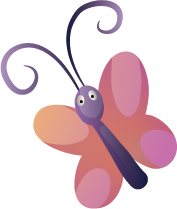 Tiết 2: Giải bài toán về 
bớt một số đơn vị
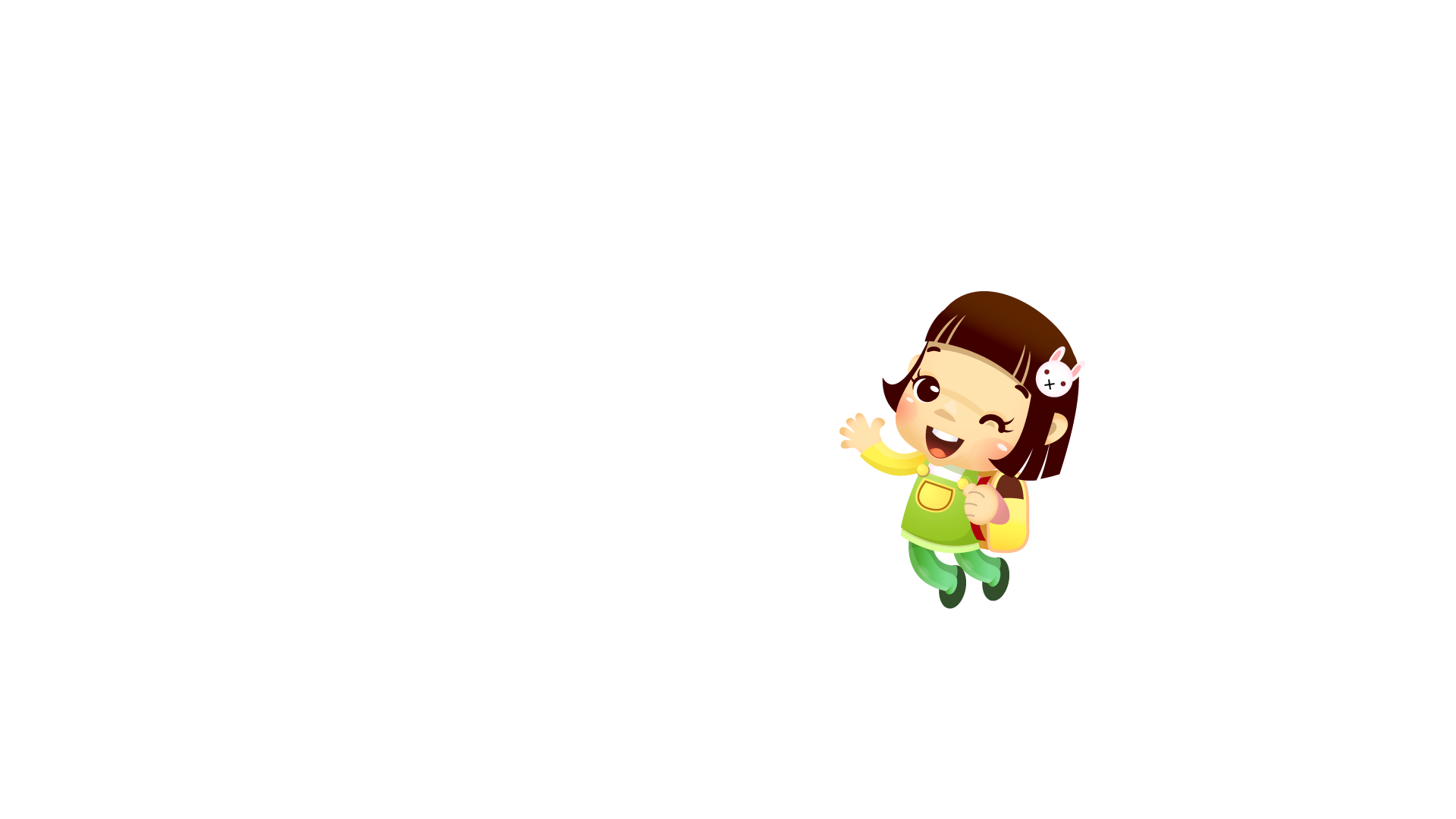 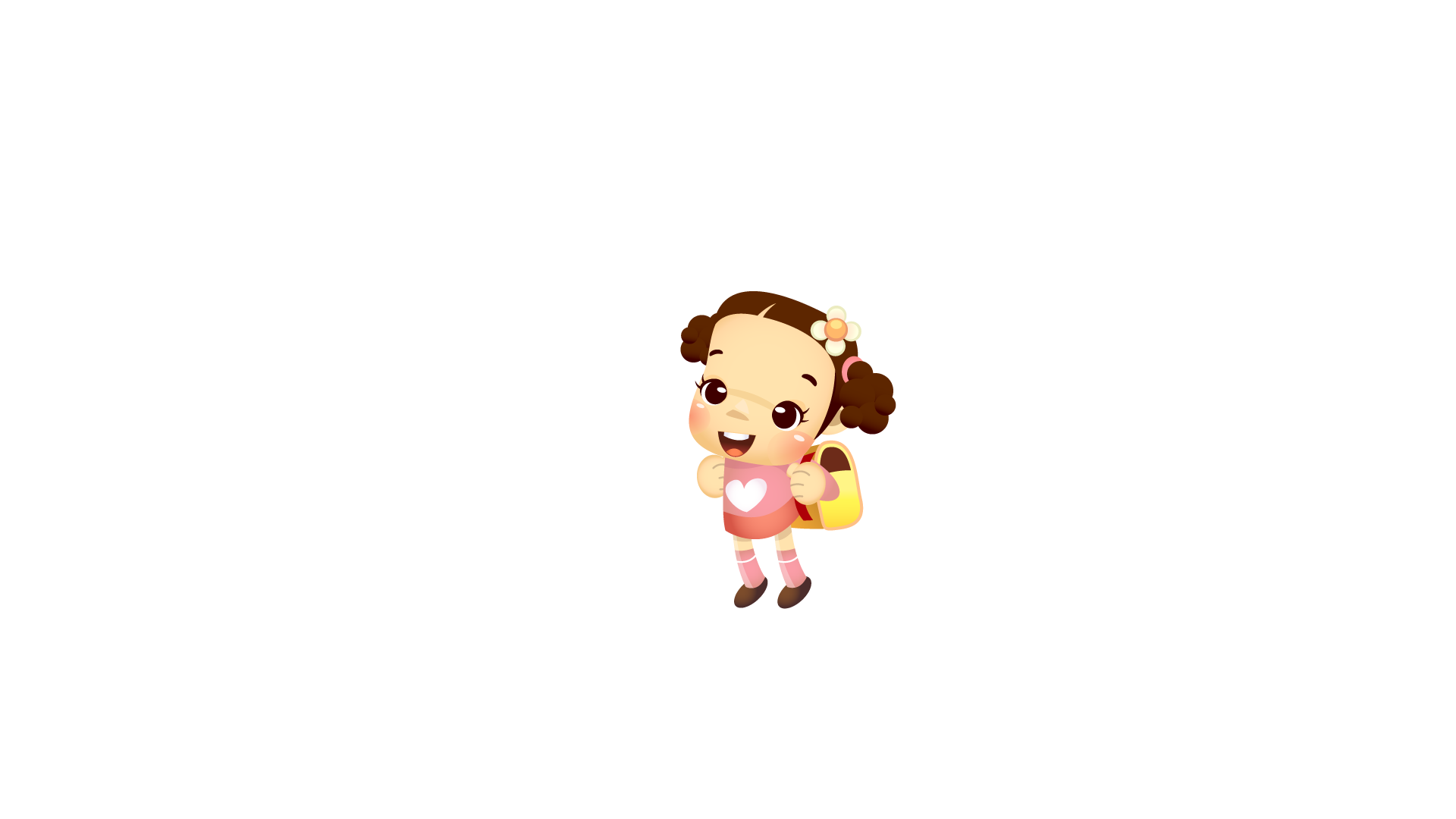 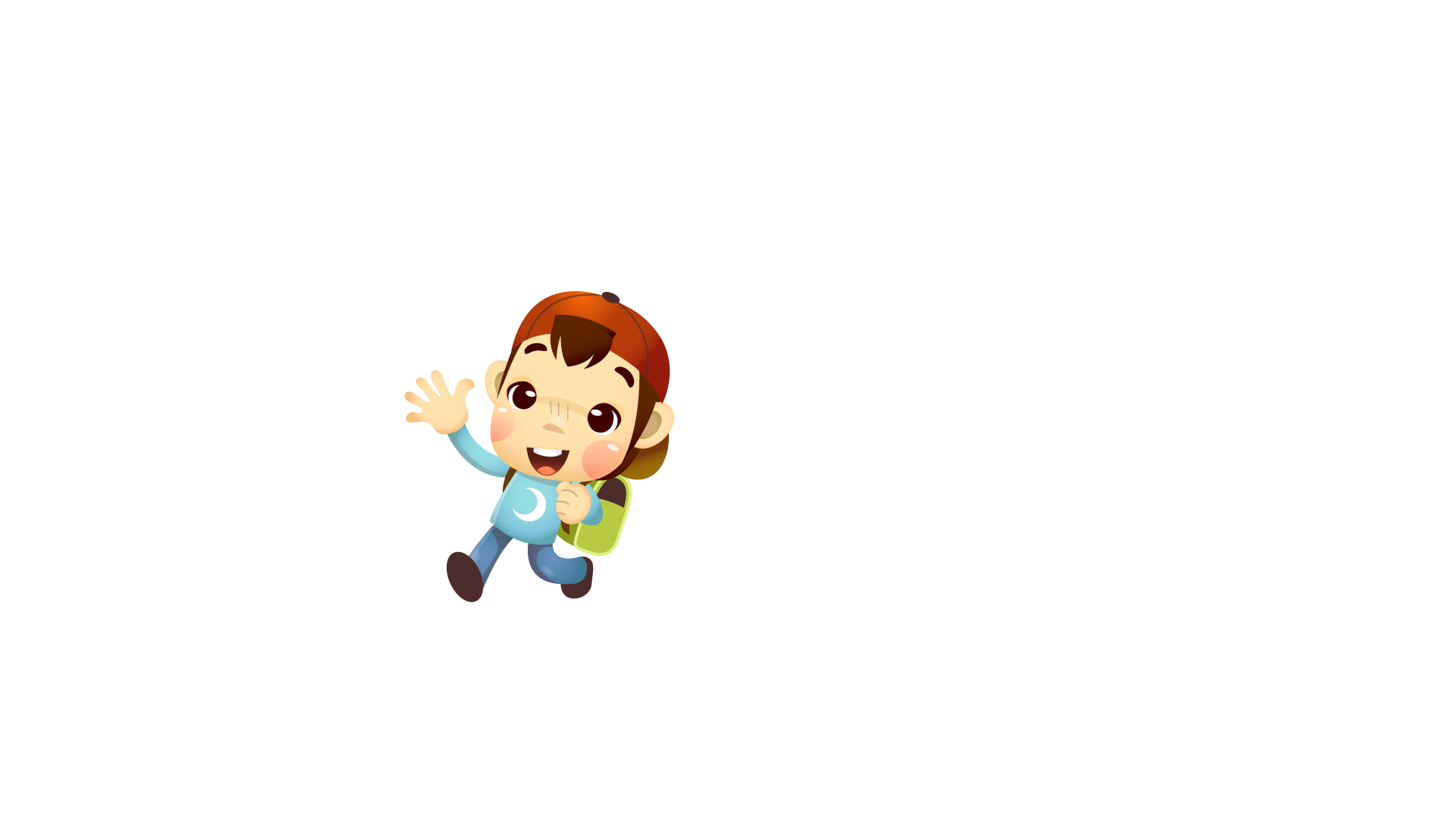 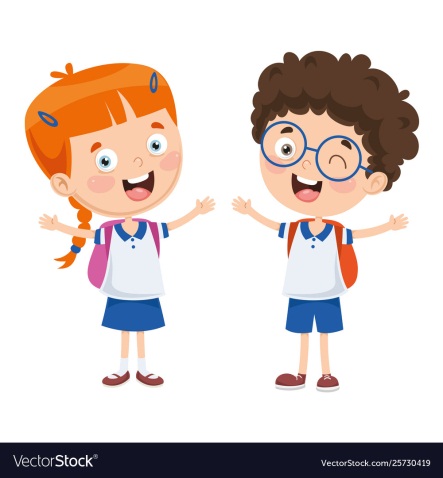 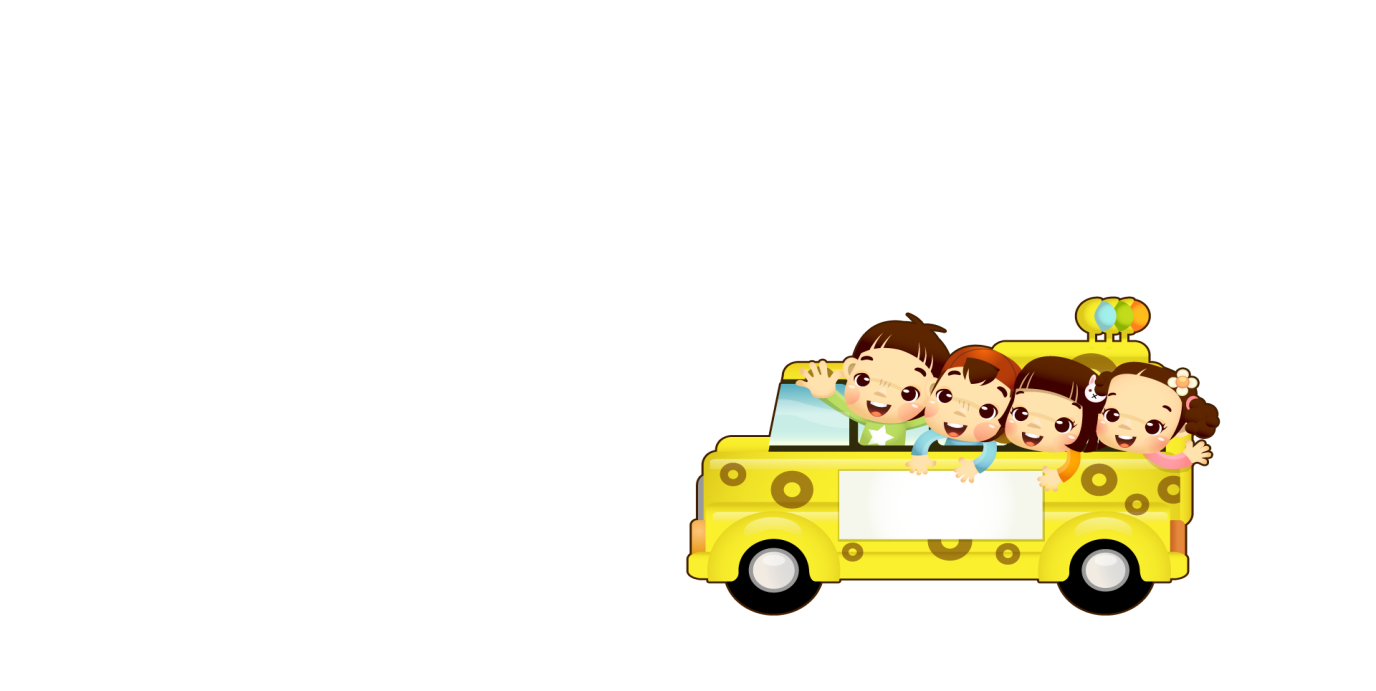 Mục tiêu
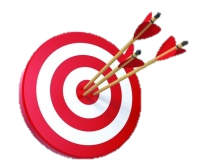 Nhận viết được bài toán, cách giải và cách trình bày về bài toán bớt một số đơn vị.
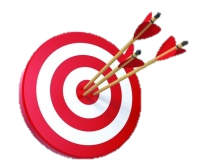 Vận dụng vào bài tập và giải toán thực tế.
Thứ năm ngày 7 tháng 10 năm 2021
                Toán
     Giải bài toán về bớt một số đơn vị.
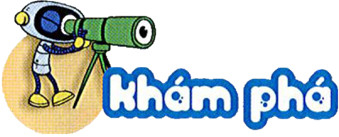 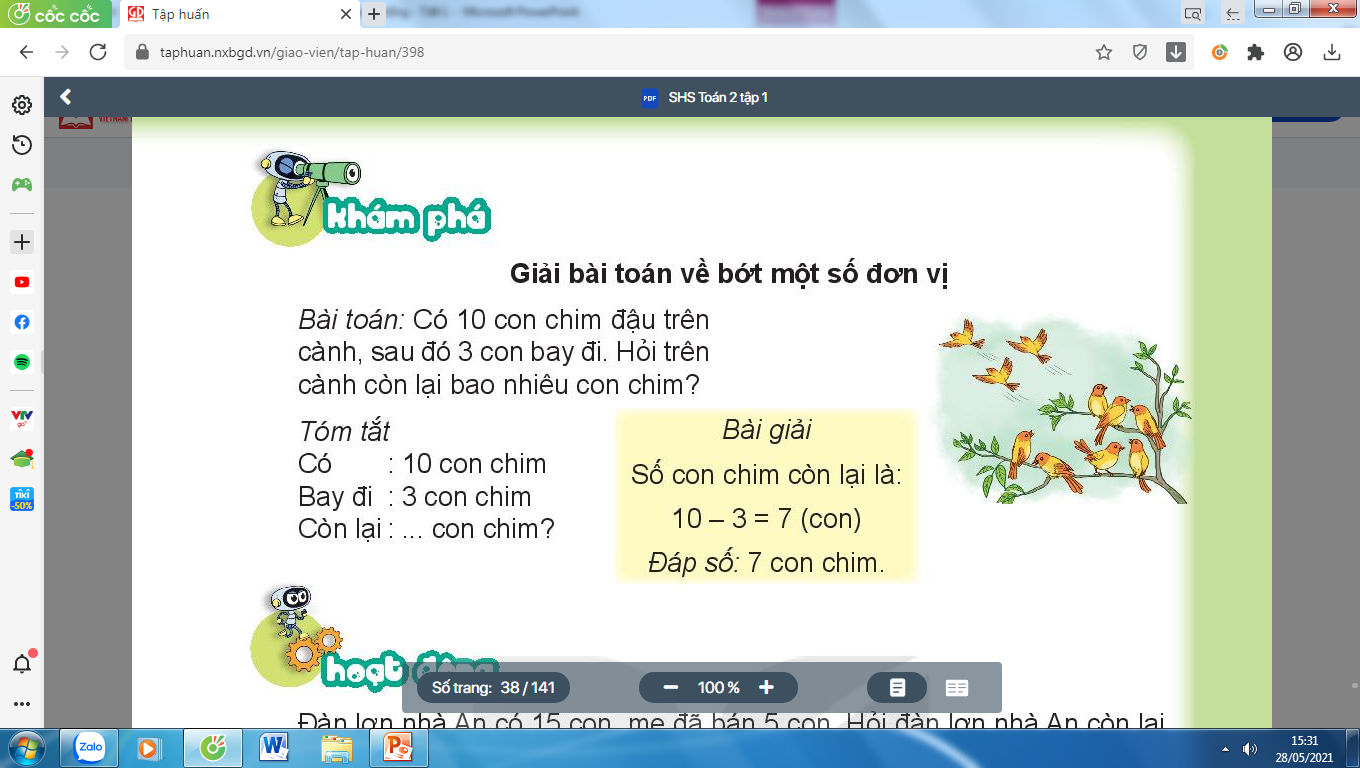 Bài toán: Có 10 con chim đậu trên cành, sau đó 3 con bay đi. Hỏi trên cành còn lại bao nhiêu con chim?
Tóm tắt:
Có       : 10 con chim
Bay đi : 3 con
Còn lại: ..... con chim?
Bài giải
   Số con chim còn lại là:
10 – 3 = 7 (con chim)
                     Đáp số: 7 con chim
=
?
-
?
?
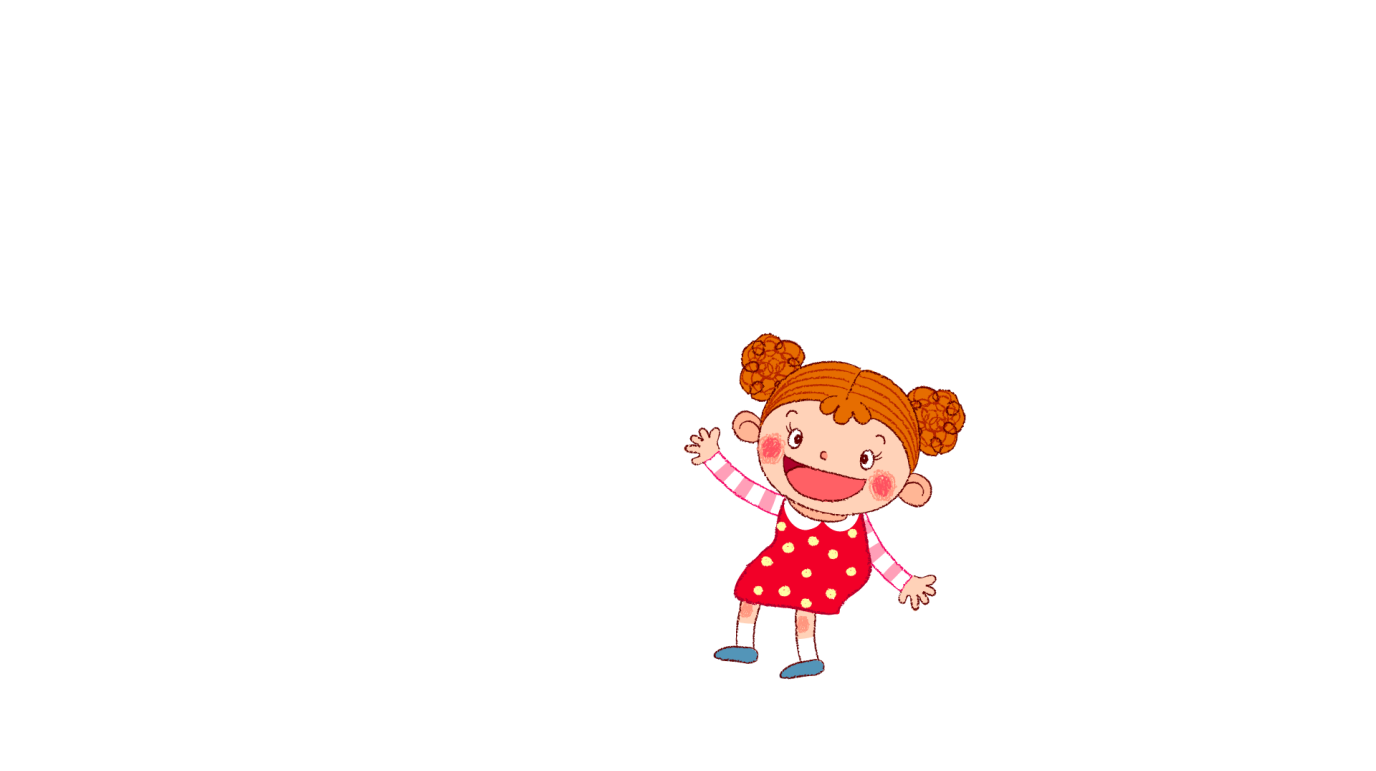 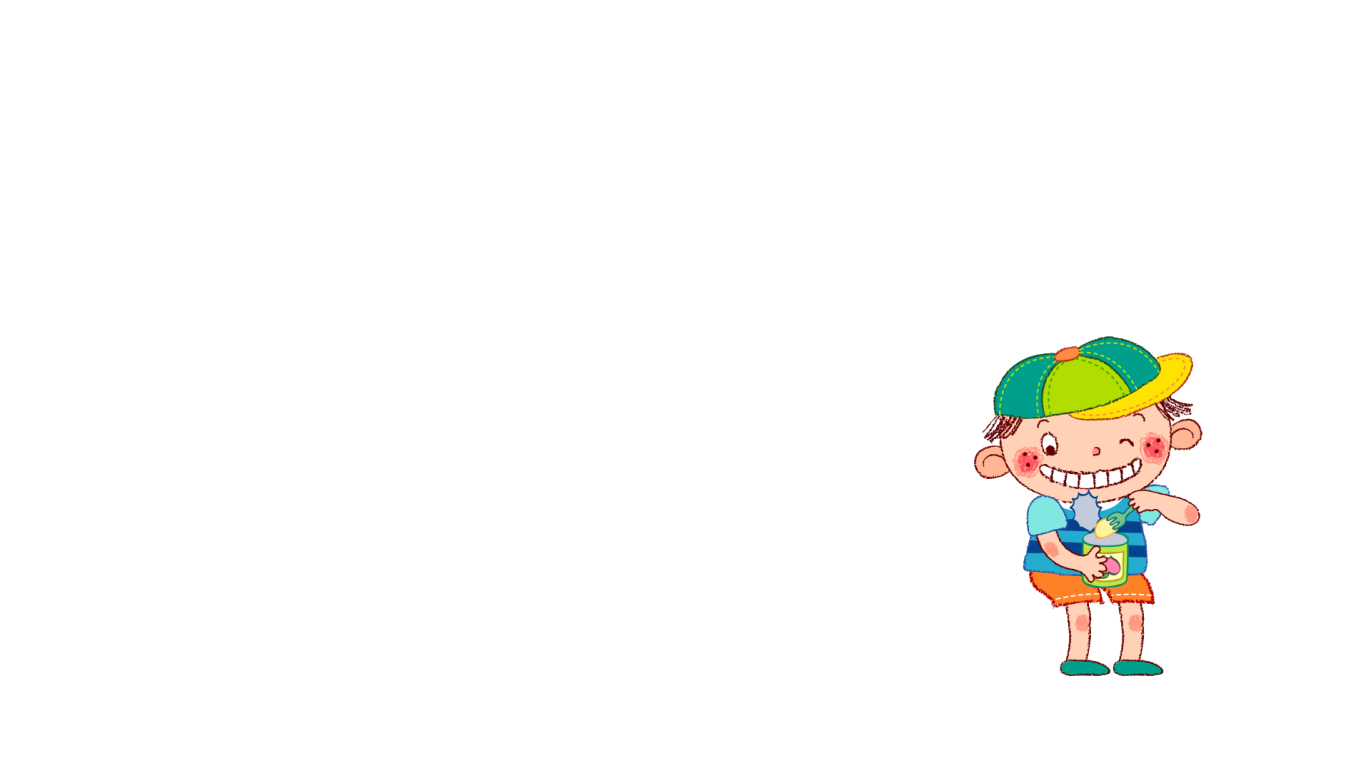 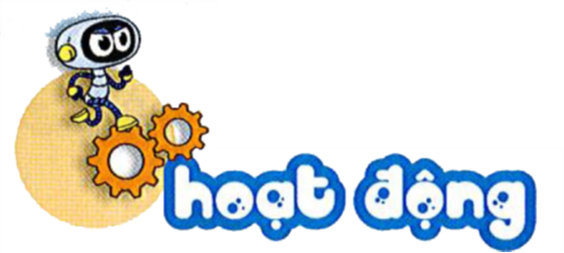 Đàn lợn nhà An có 15 con, mẹ đã bán 5 con. Hỏi đàn lợn nhà An còn lại bao nhiêu con?
Tóm tắt:
Có       :       con lợn
Bán     :       con lợn
Còn lại:  ...  con lợn?
Bài giải
   Số con lợn còn lại là:
15 – 5 = 10 (con)
        Đáp số: 10 con lợn
15
?
5
=
?
?
+
?
?
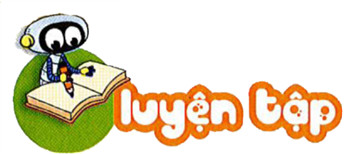 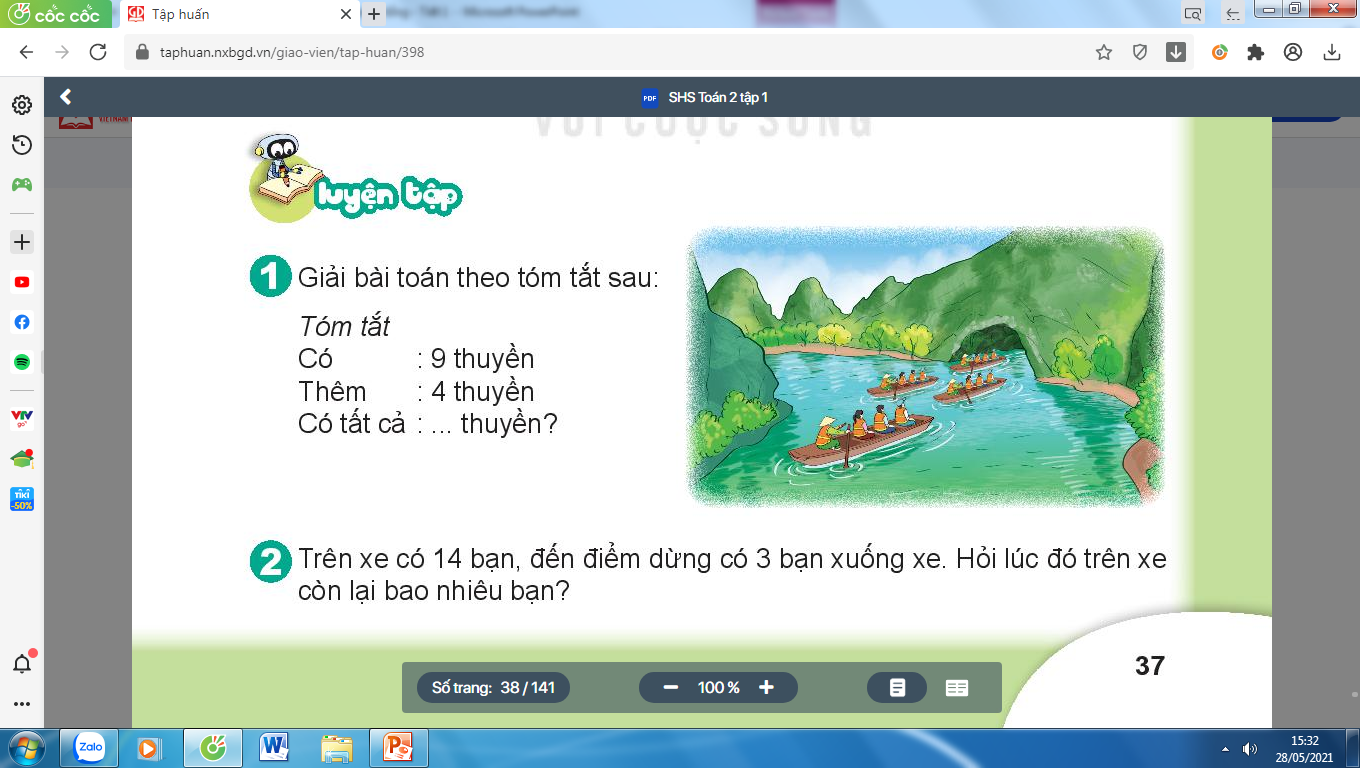 1
Giải bài toán theo tóm tắt sau:
Tóm tắt:
Có         : 9 thuyền
Thêm     : 4 thuyền
Có tất cả: ... thuyền?
Bài giải
   Số thuyền còn lại là:
9 + 4 = 13 (thuyền)
                    Đáp số: 13 thuyền
=
?
+
?
?
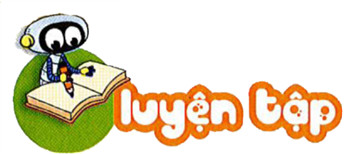 2
Trên xe có 14 bạn, đến điểm dừng có 3 bạn xuống xe.
 Hỏi lúc đó trên xe còn lại bao nhiêu bạn?
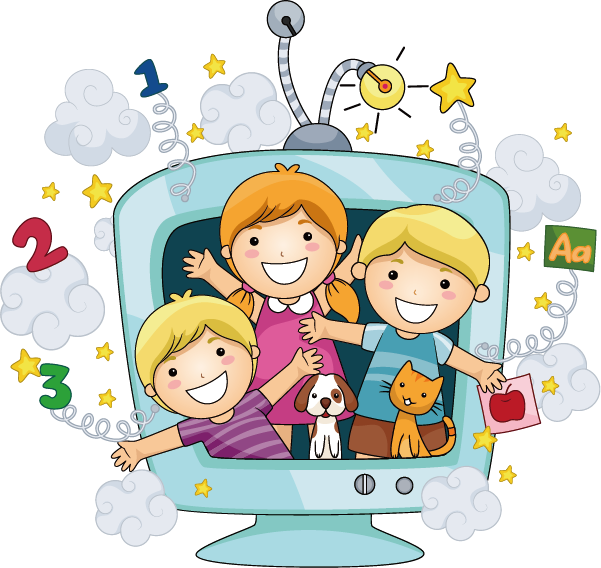 Tóm tắt:
Có          : 14 bạn
Xuống xe: 3 bạn
Còn lại    : ... bạn?
Bài giải
   Lúc đó trên xe còn lại số bạn là:
14 – 4 = 10 (bạn)
                   Đáp số: 10 bạn
=
?
+
?
?
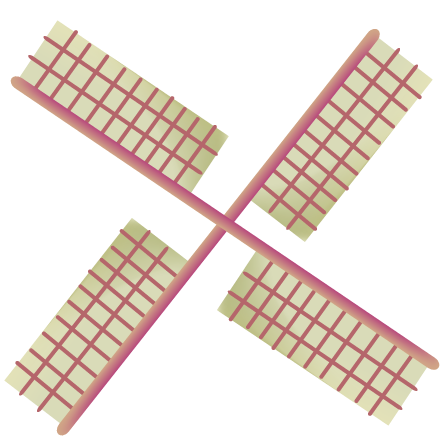 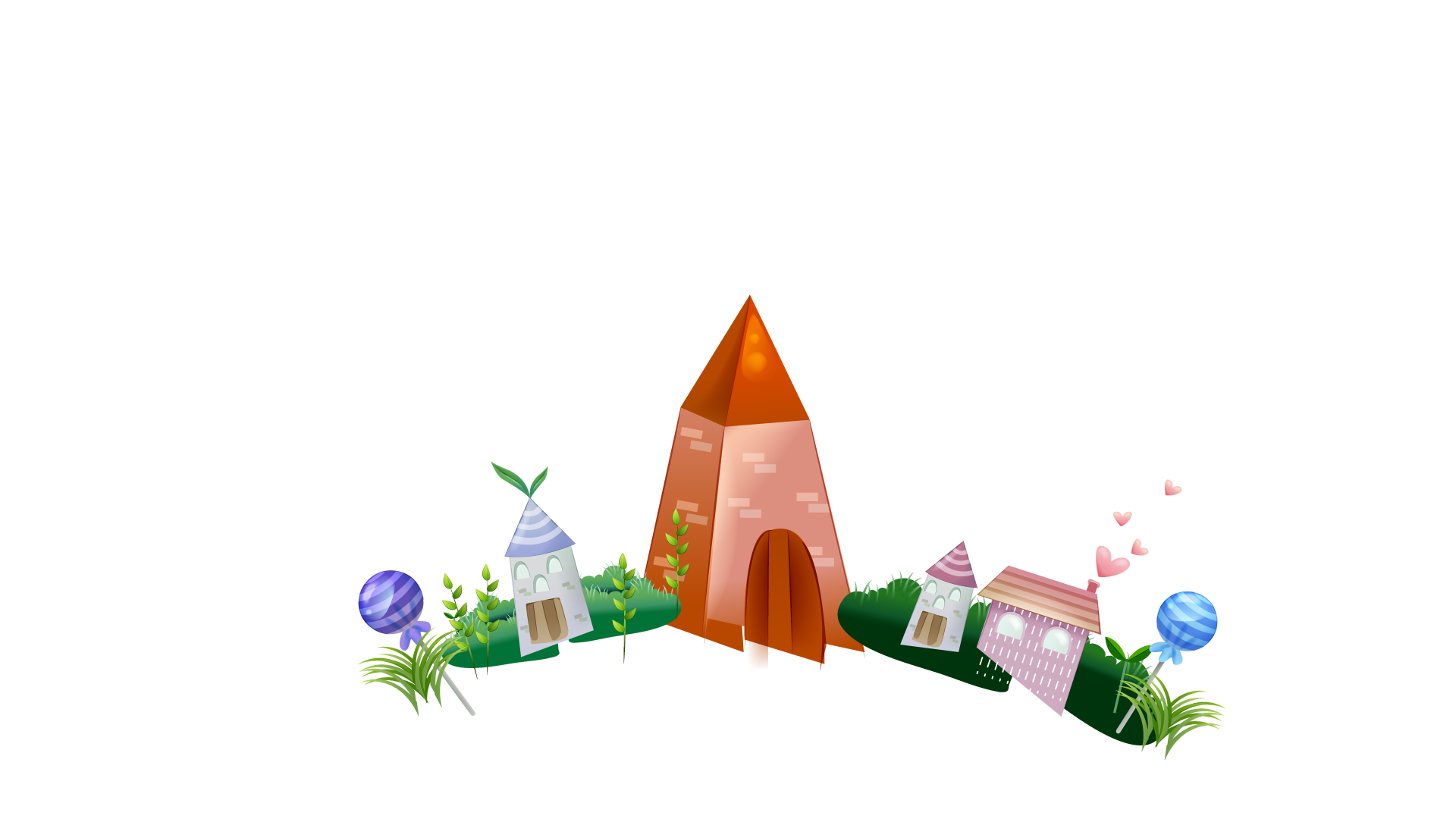 CHÀO TẠM BIỆT CÁC CON!
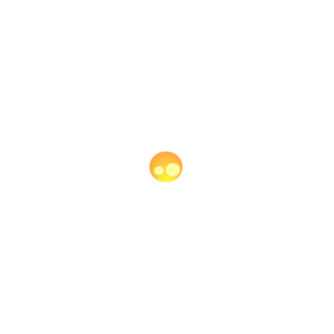 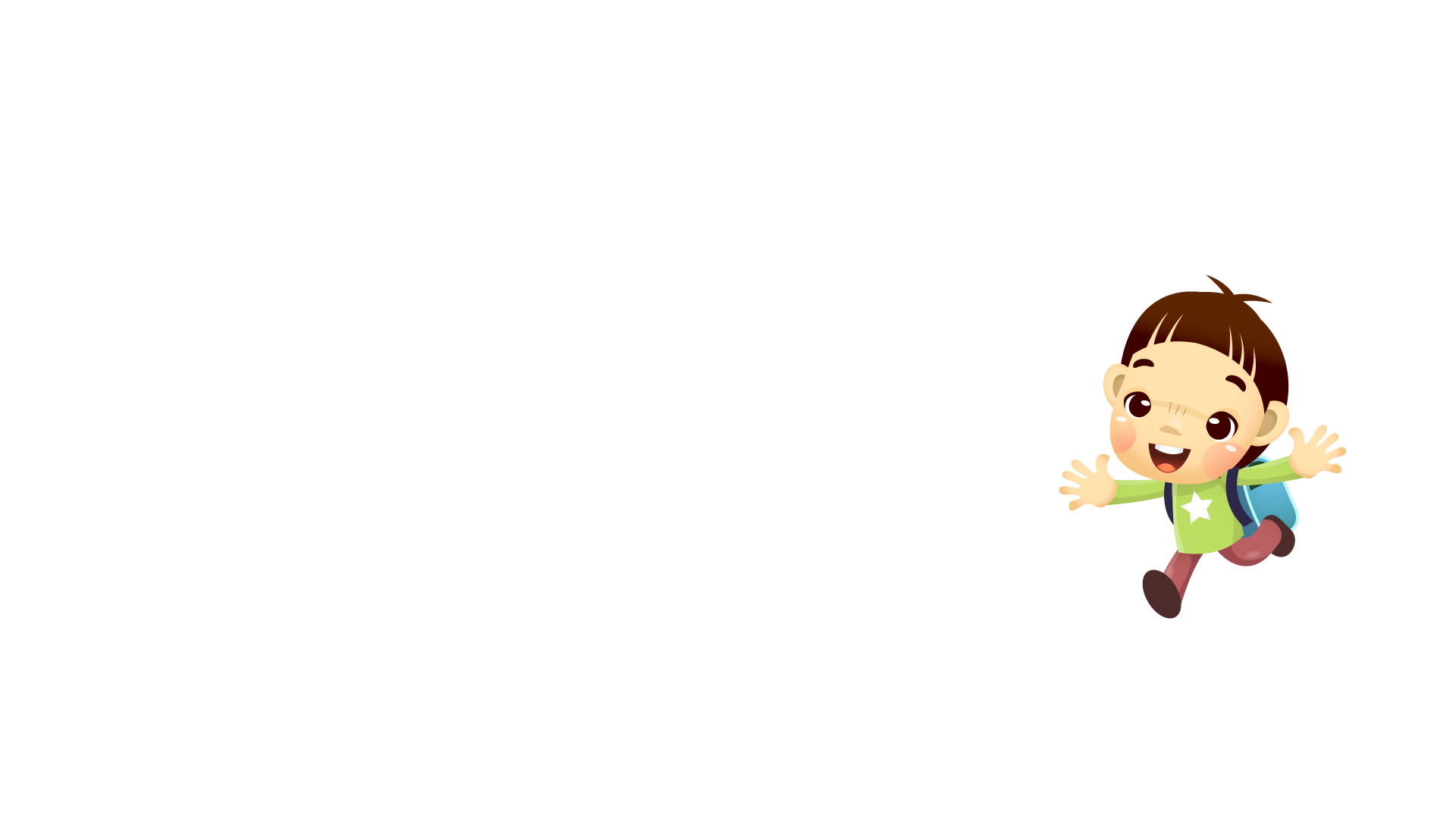 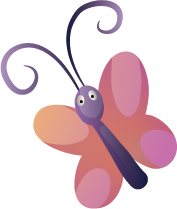 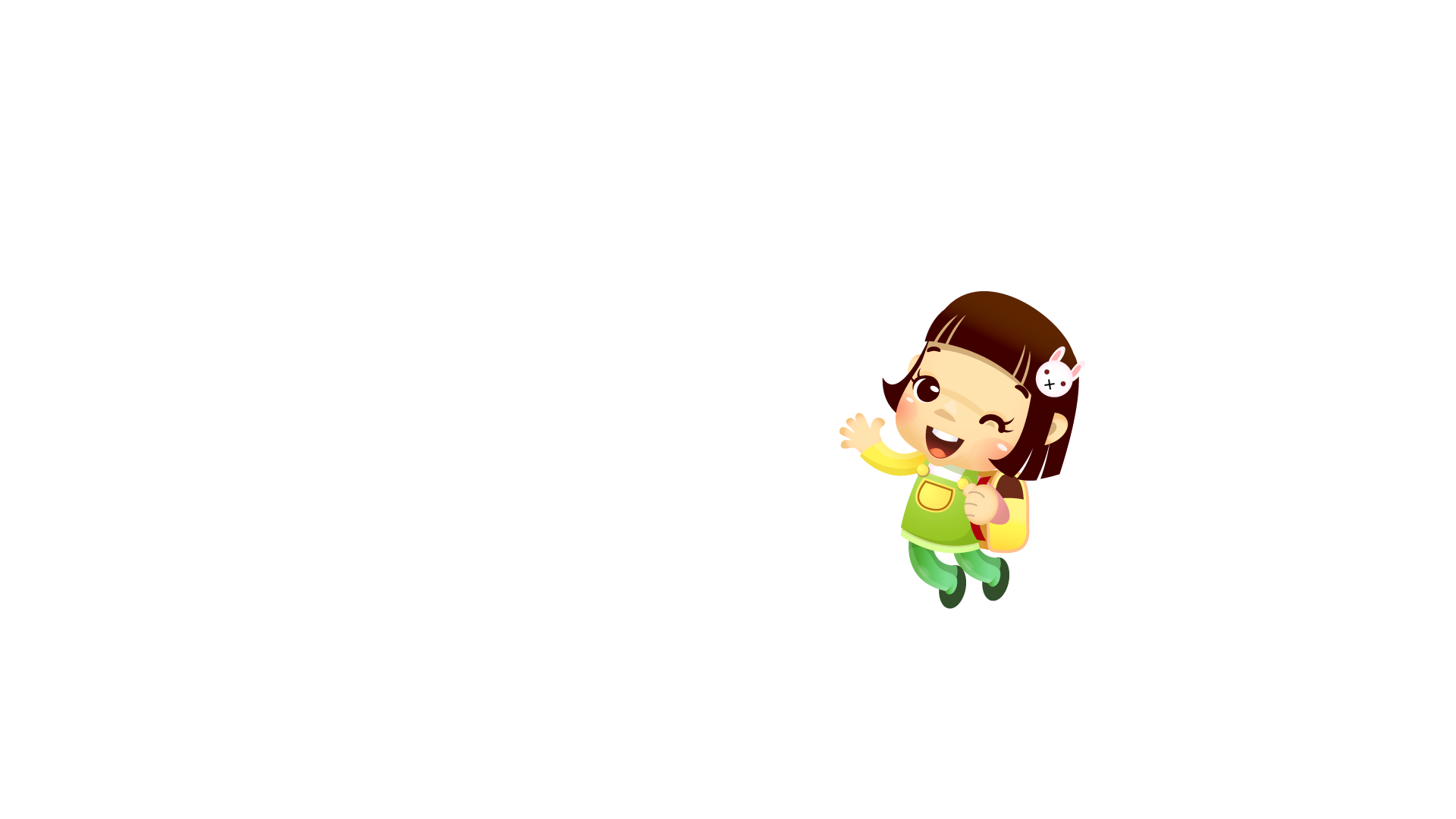 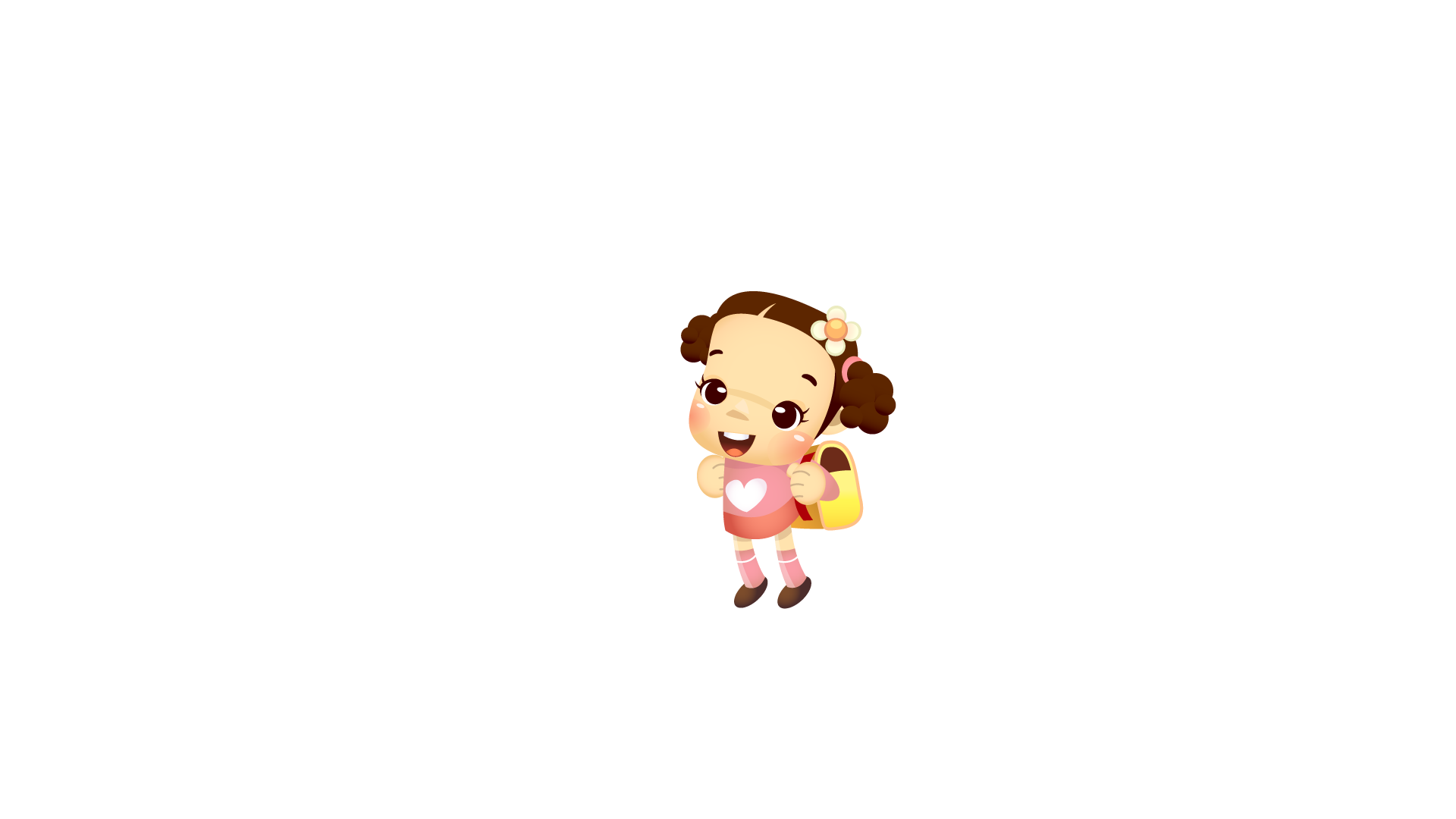 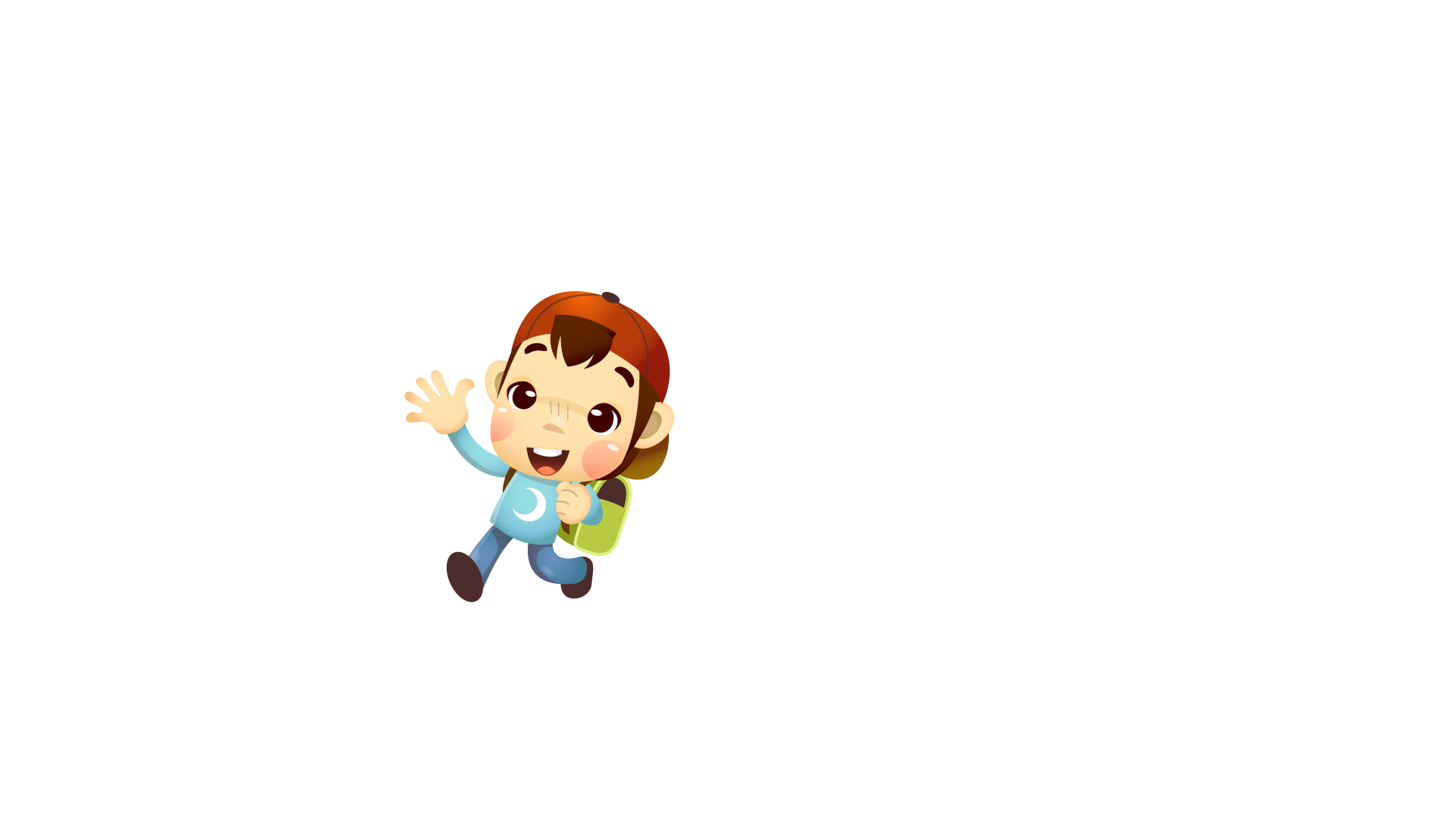 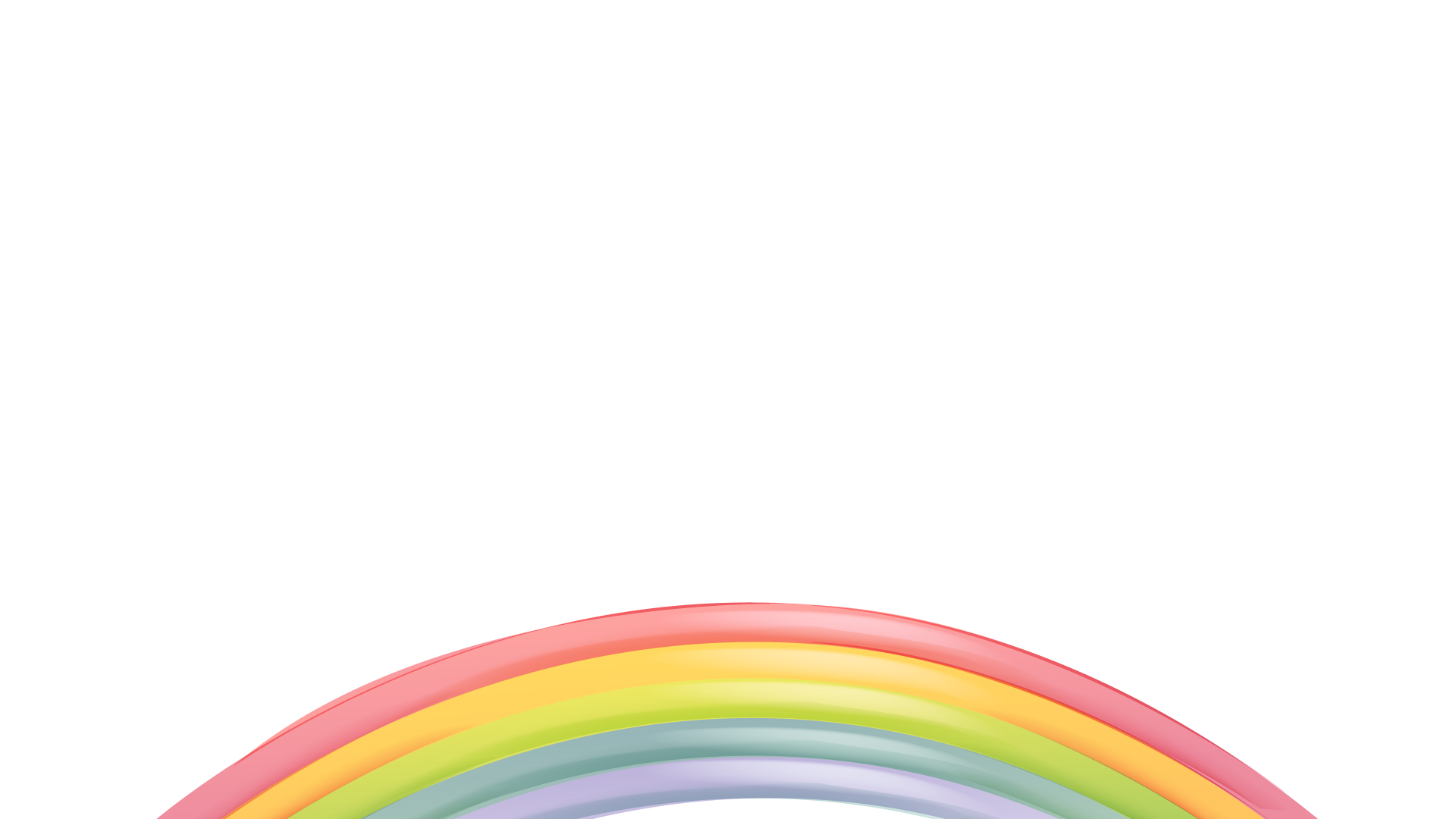 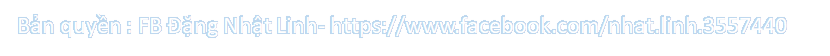